Мастер – класс«Развиваем пальчики – улучшаем речь»
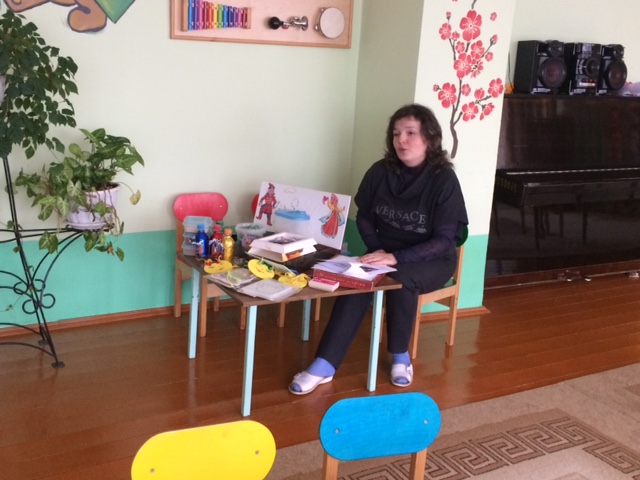 Цель и задачи: 1. Показать важность работы по развитию мелкой моторики  с детьми  дошкольного возраста; 2. Познакомить педагогов   с  разработками по этой теме; 3. Апробировать  несколько игр и упражнений по развитию мелкой моторики.     Участники:  педагоги, дети.     Форма проведения: мастер – класс.
«Ум ребёнка находится на кончиках его пальцев»                                                                                                В.А. Сухомлинский
Отношение к рукам                      у человечества всегда было особым.«Мастер на все руки»«Золотые руки»«Положа руку на сердце»«Рукой подать»«Руками развести»«Руки опускаются»«Обеими руками «За»«Своя рука - владыка»«Чужими руками жар загребать»«Руки не оттуда растут»«Как рукой сняло»
Игры и упражнения на развитие мелкой моторики.Пальчиковая гимнастика.
«Собери бусы»
«Бутылочные человечки»
«Песочница»
«Помоги Ивану - царевичу»
Обведи по точкам«Рисование по трафаретам»
«Выкладывание по образцу»
«Истоки способностей и дарования детей – на кончиках их пальцев. От пальцев, образно говоря, идут тончайшие нити – ручейки, которые питают источник творческой мысли. Другими словами, чем больше мастерства в детской руке, тем умнее ребёнок.»                              В.А.Сухомлинский.